Cities & universities:
Science as a civic partnership
Cities face increasingly acute challenges & complex situations for solving those challenges – collaboration is key to develop sustainable solutions
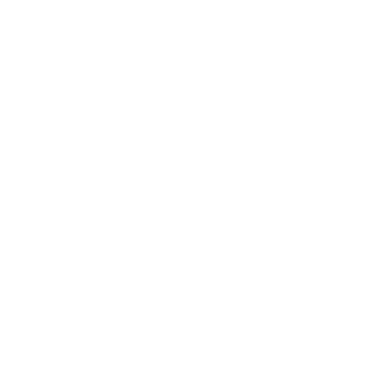 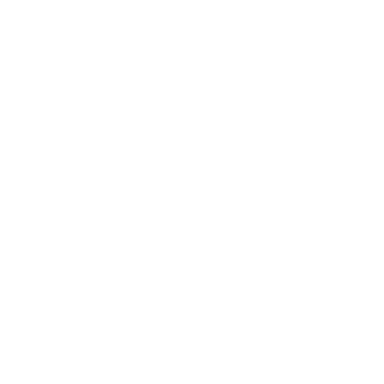 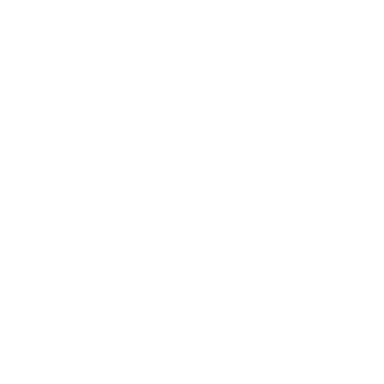 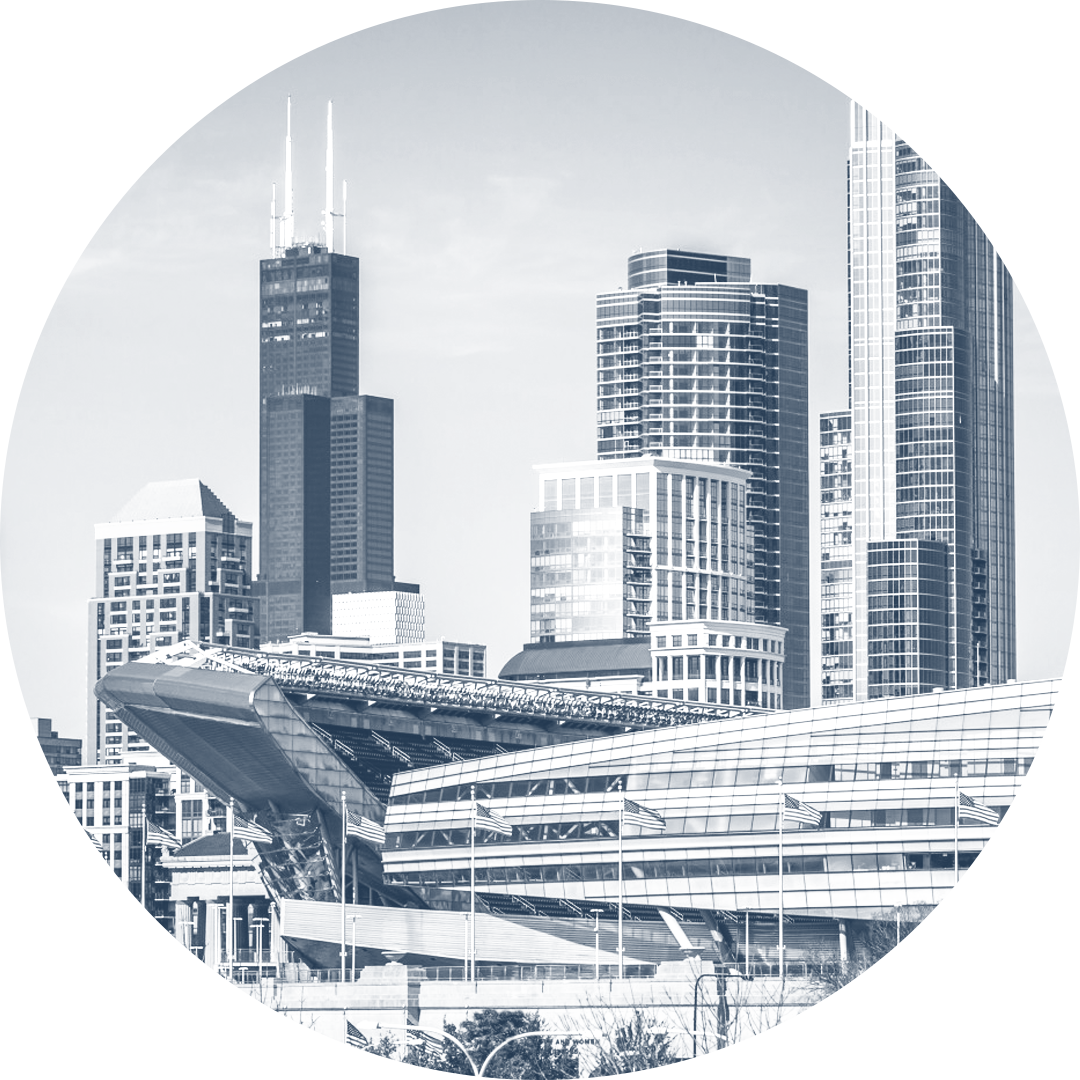 CHALLENGES ARE MULTI-DIMENSIONAL
Climate change leads to flooding, heat waves, & other emergencies
Traffic congestion leads to air pollution, increased travel time, & accidents
Economic development creates jobs but also        increases waste, further stresses infrastructure                 & can displace vulnerable populations
MULTIPLE PLAYERSMUST BE INVOLVED TO ESIGN AND DEPLOY A SUCCESSFUL SOLUTION
Residents
Anchor Institutes
Government
Tourists
Businesses
CHALLENGES EVOLVE & IMPACT DIFFERENT PARTS OF CITIES DIFFERENTLY
Neighborhoods
Business Districts
Industrial Zones
Green Spaces
The need for more data and functionality to inform urban solutions is bring cities and universities together
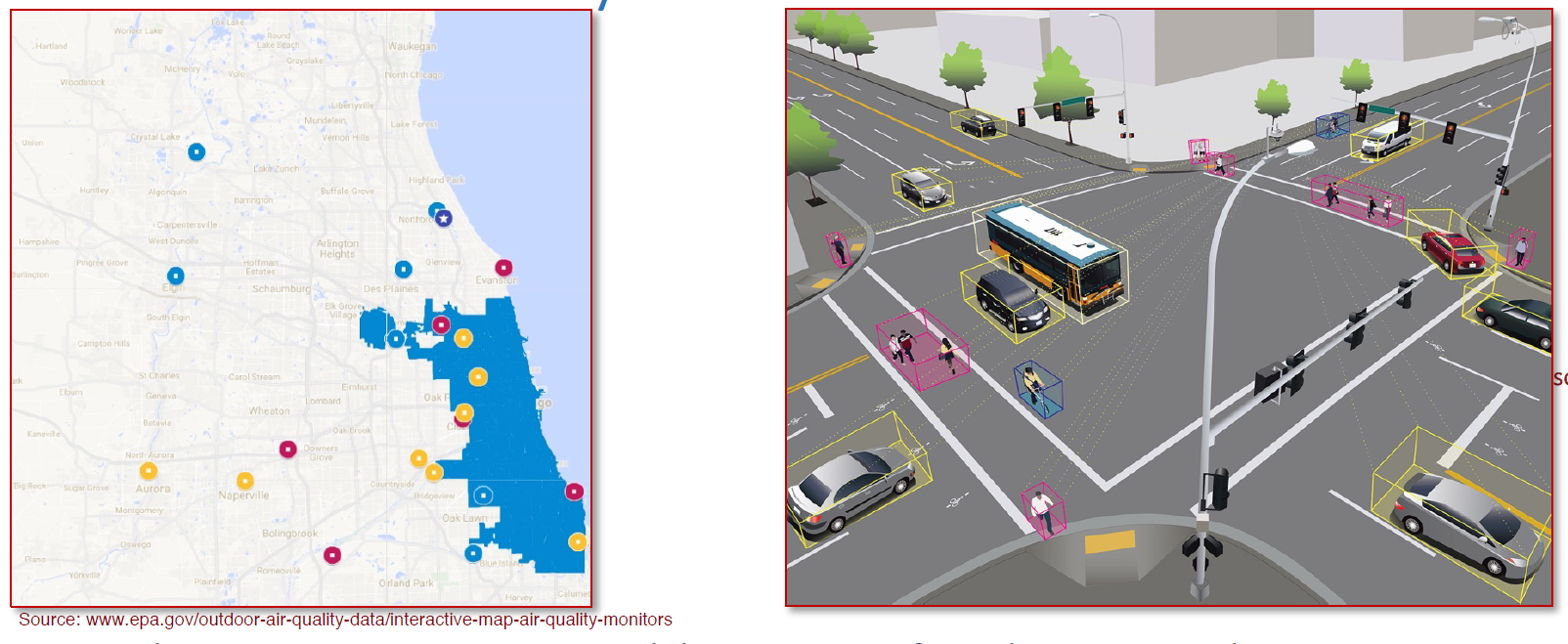 [Speaker Notes: Sparse data example: air quality data – EPA collection sites around Chicago
New functionality needed example – computer vision capabilities to better understand interactions in intersections (near misses) and create safer streets]
The Array of Things: science as a civic partnership
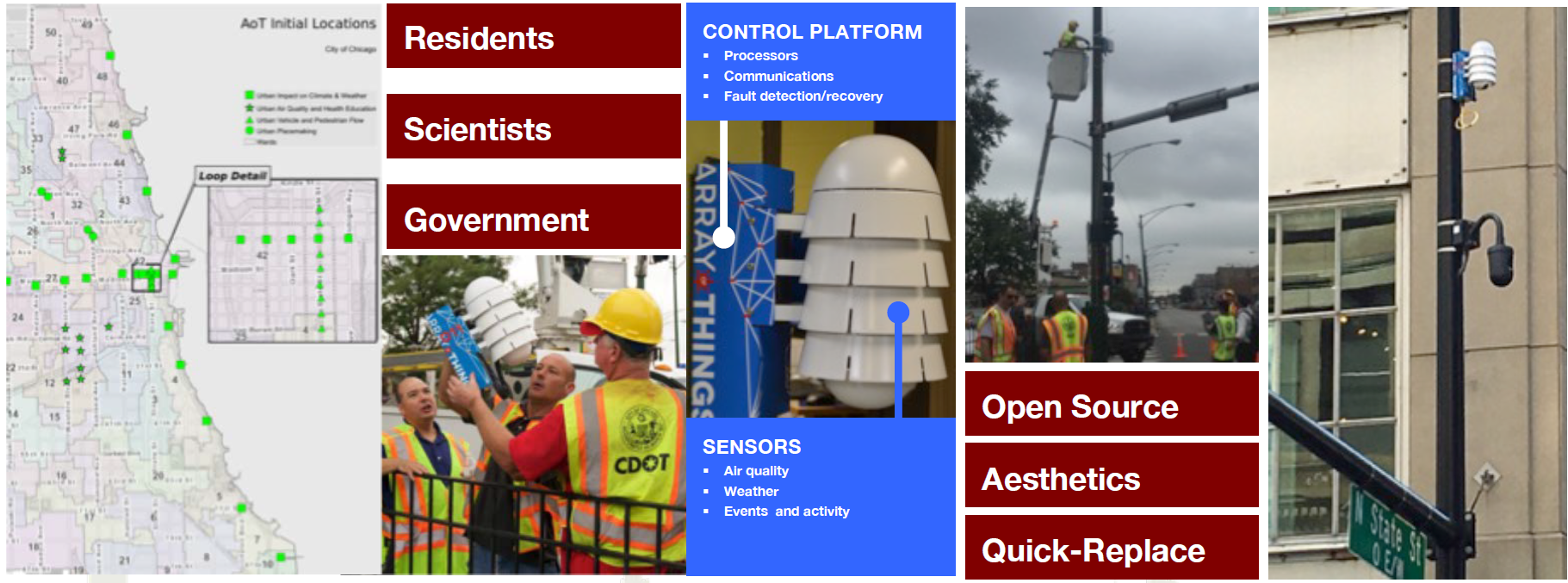 A program designed to meet many needs
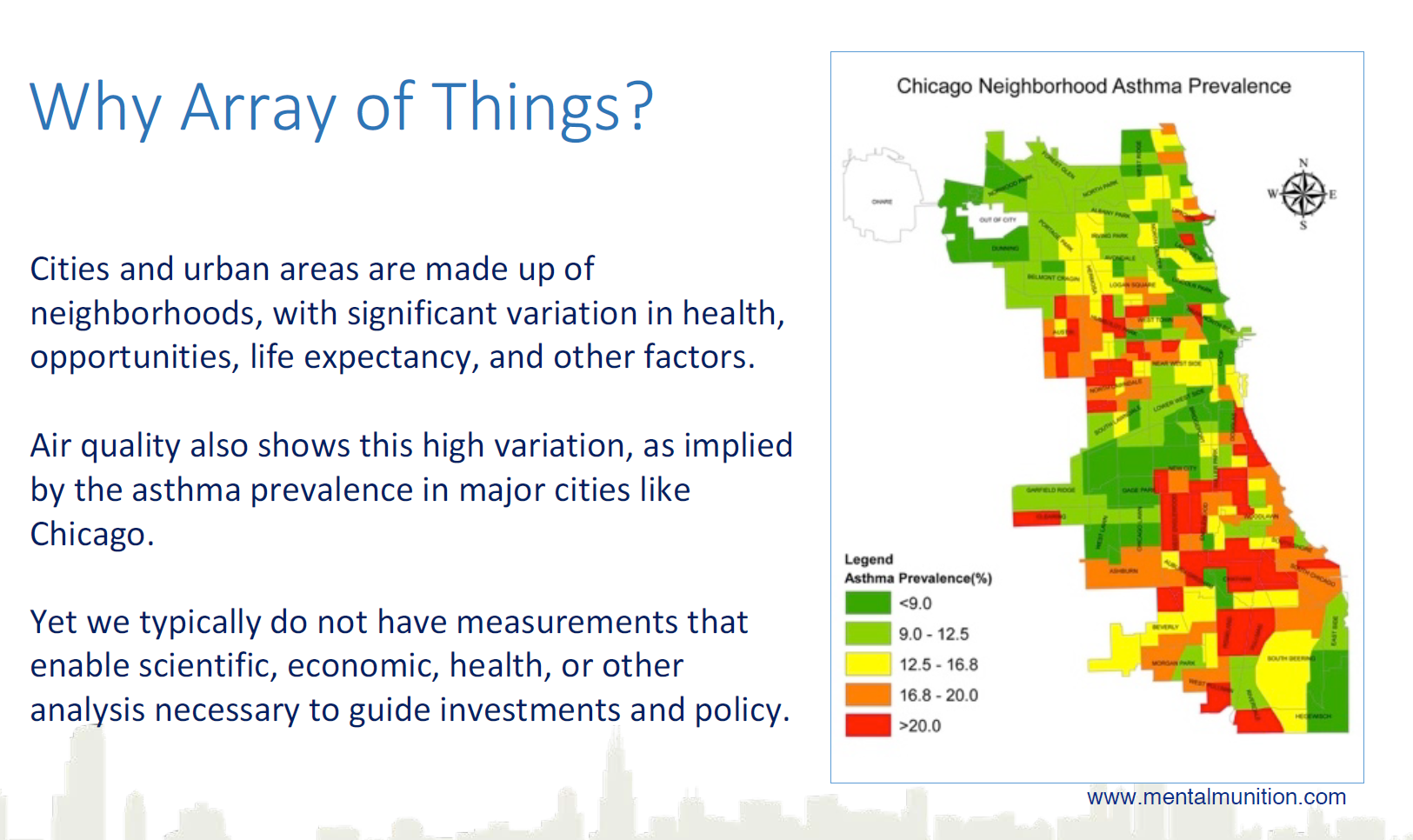 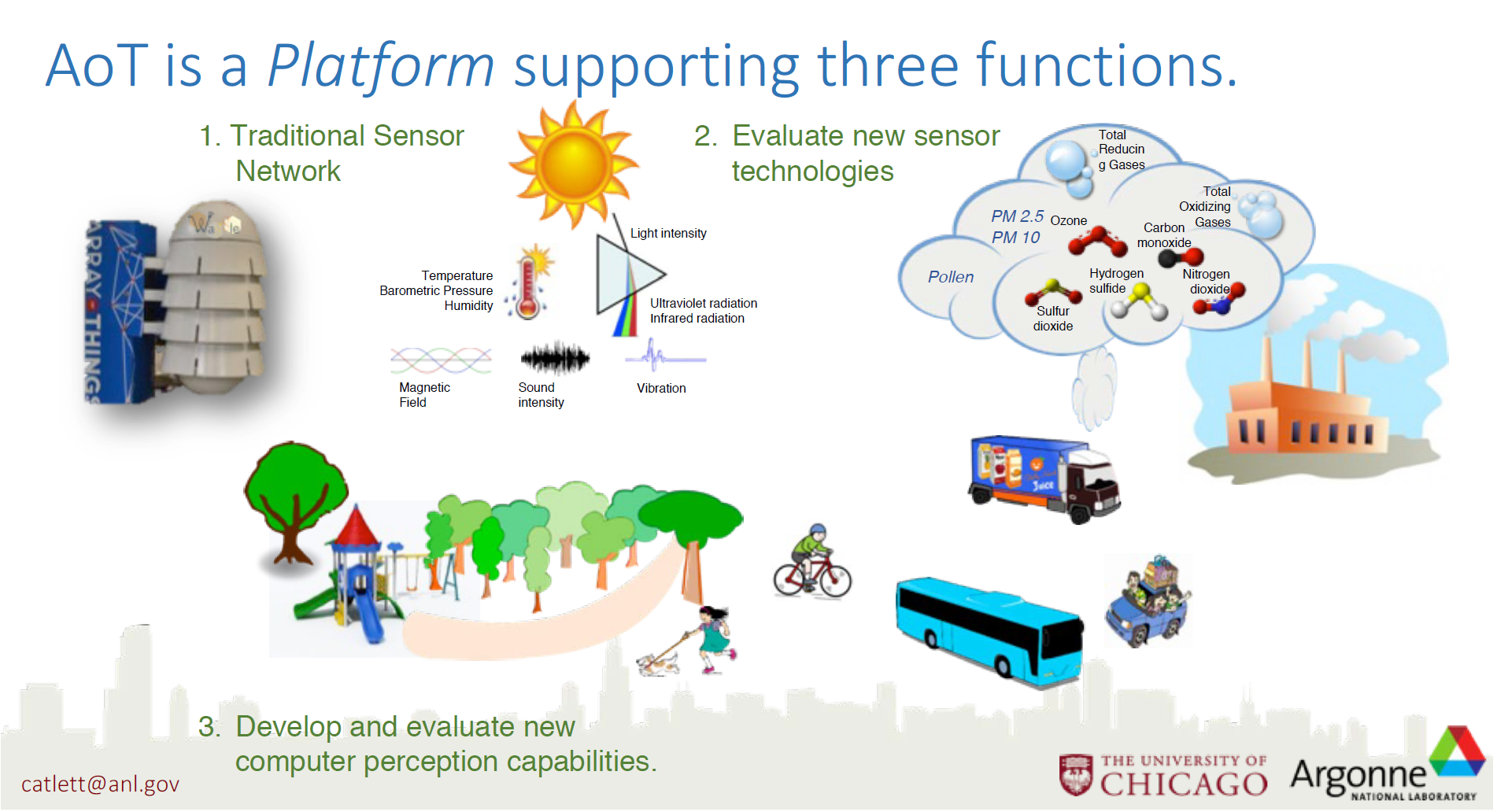 Targeting data sets defined to meet many needs
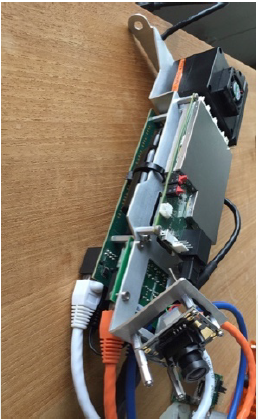 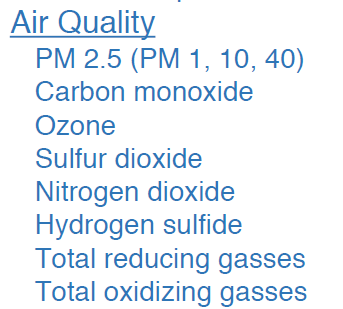 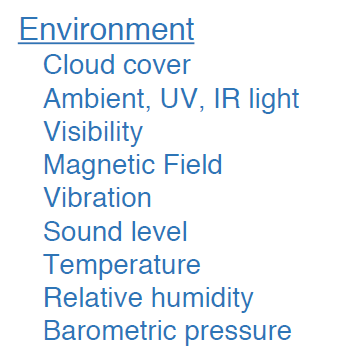 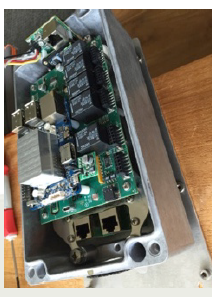 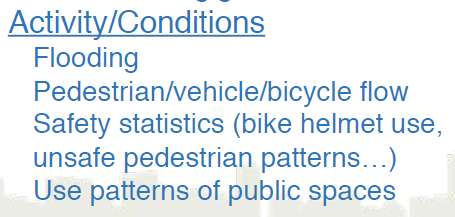 Design is influences & optimized by those responsible for installation
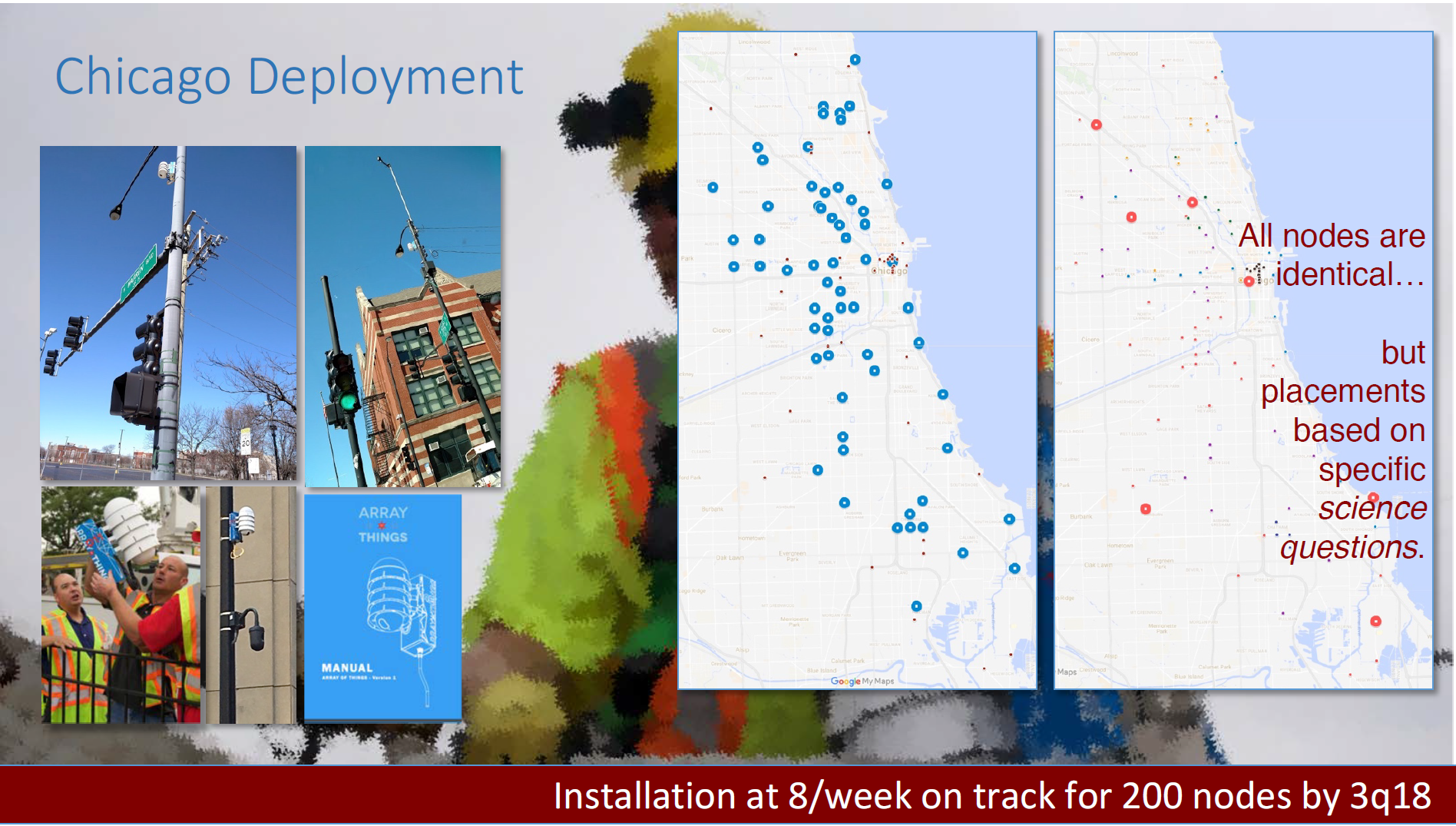 Computer vision at the edge for performance & privacy
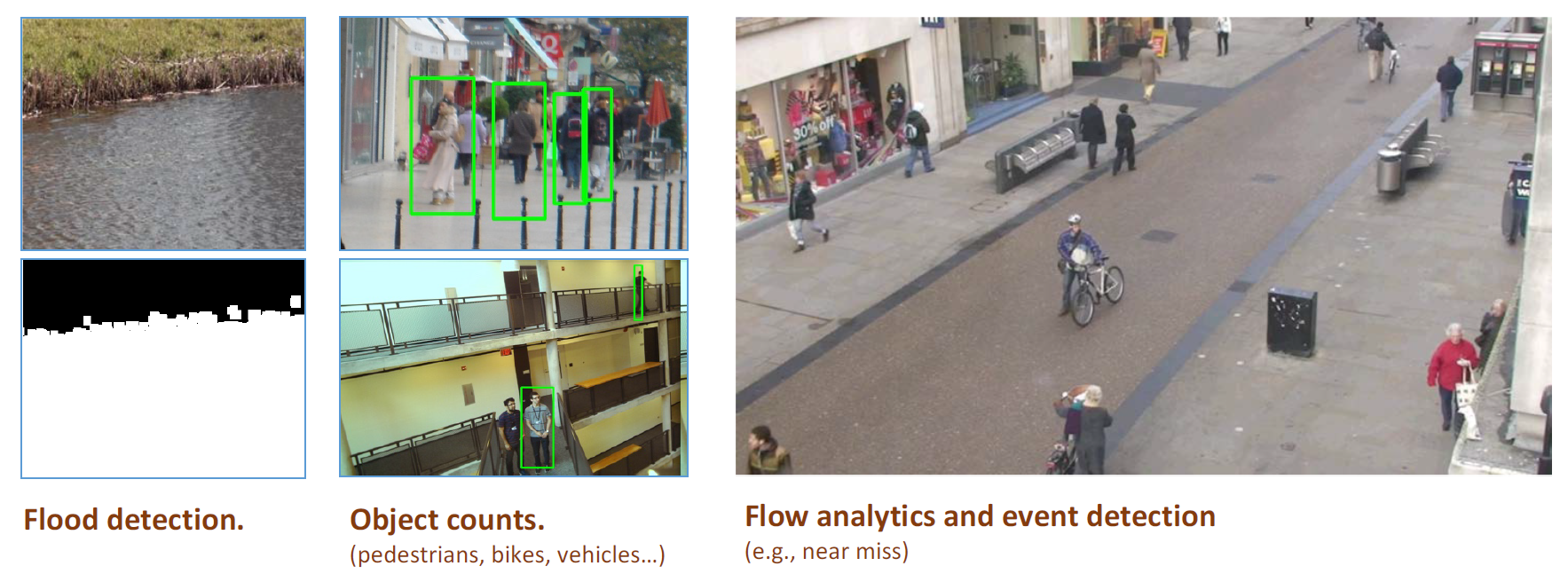 City-draft, culturally sensitive governance model
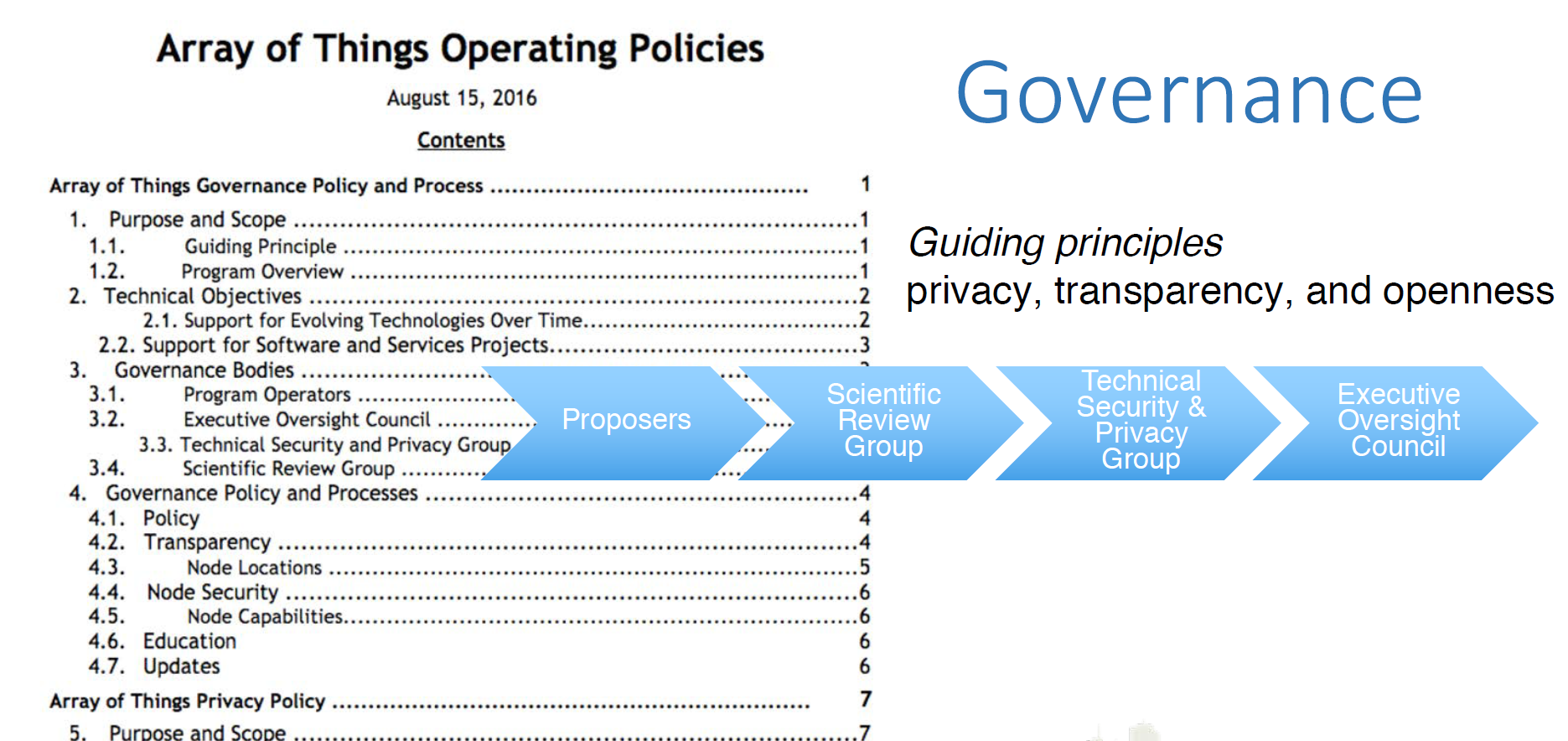 Engaging people drives acceptance, uptake & partnership
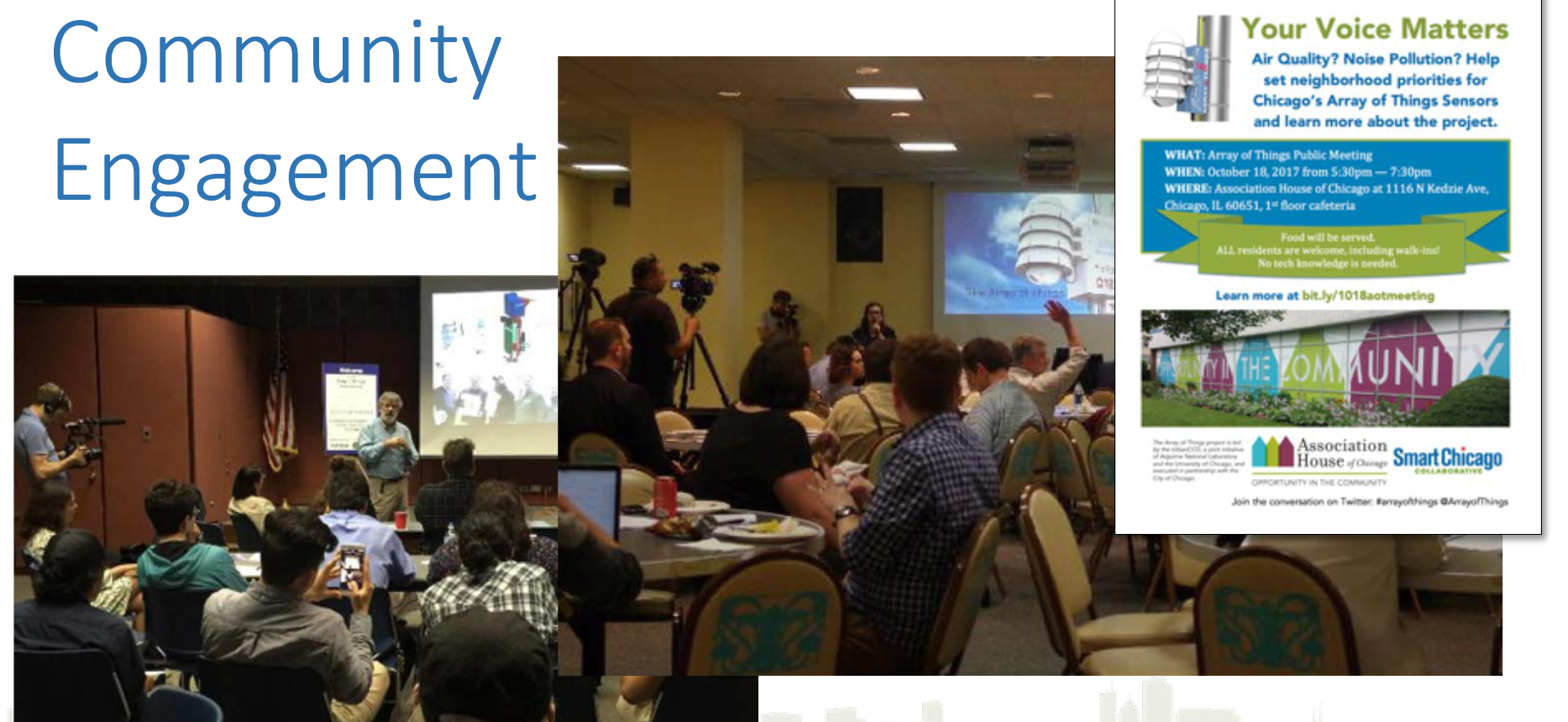 Current Chicago node locations
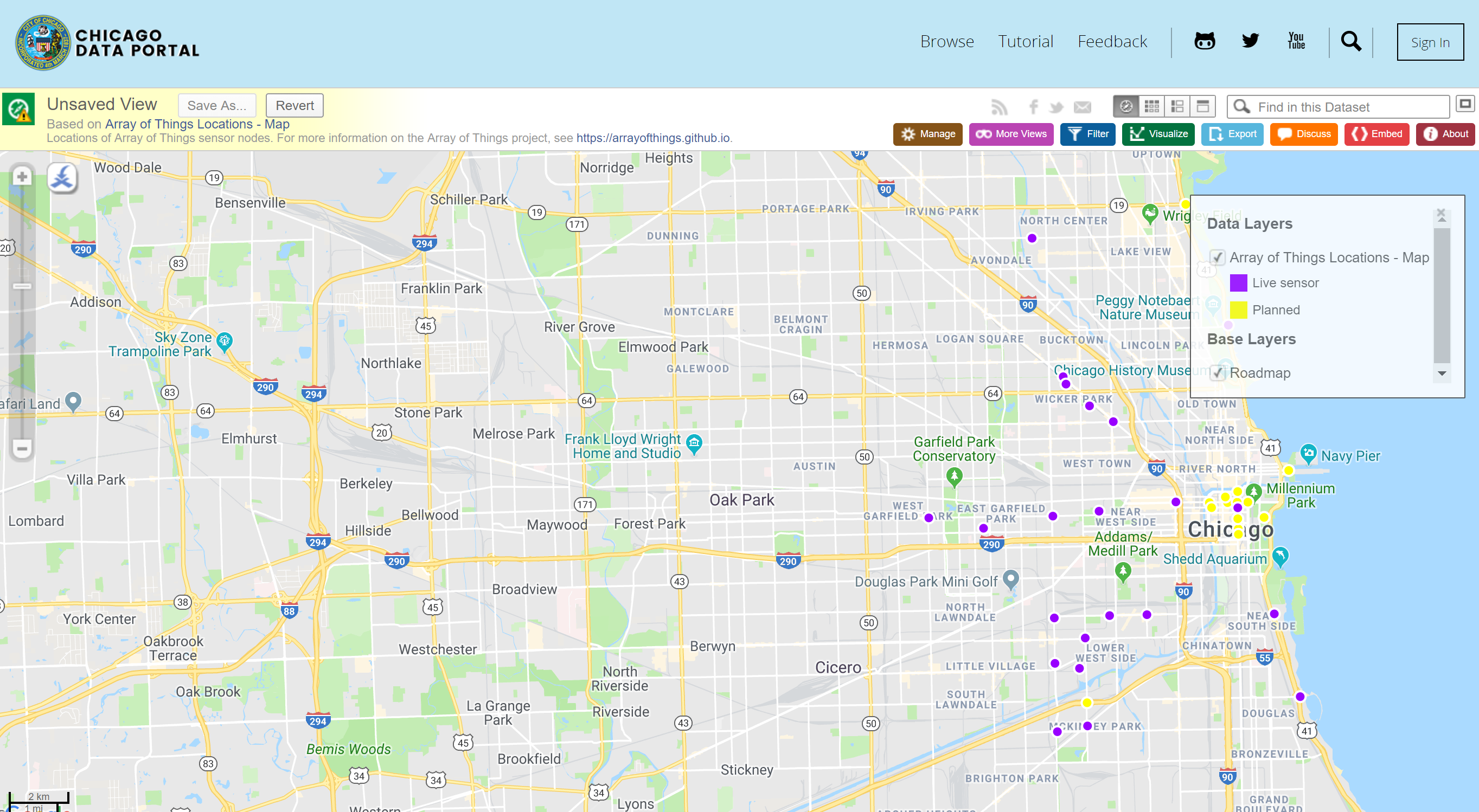 University Partnerships across the country
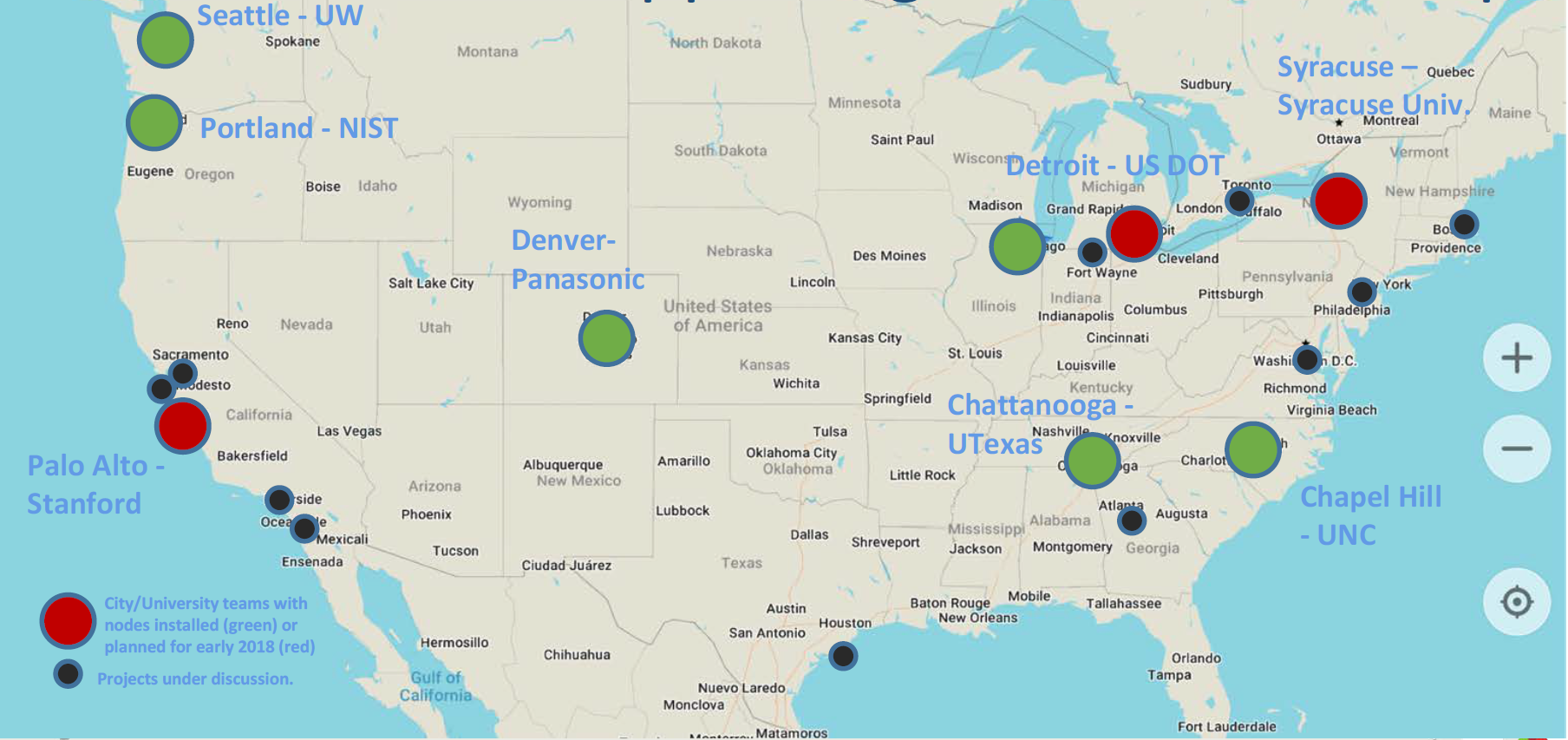 Thank you
Brenna M. Berman | march 26, 2018